Sustaining Continual Progress Across Policy Levers
Debbie Gay, Kate Zimmer, DaShaunda Patterson
Essential Questions
1. What are some strategies for aligning reform efforts with state and university initiatives? 
2. Is there a common policy in your state that impacts multiple stakeholders to change? 
3. How can you leverage different agencies to tackle common reform? 
4. What are some tips for sustainability across policy levers?
Tell your partner how you currently communicate reform efforts from one agency to another in your state.
CEEDARBeginning the Journey
CEEDAR
What and Why?
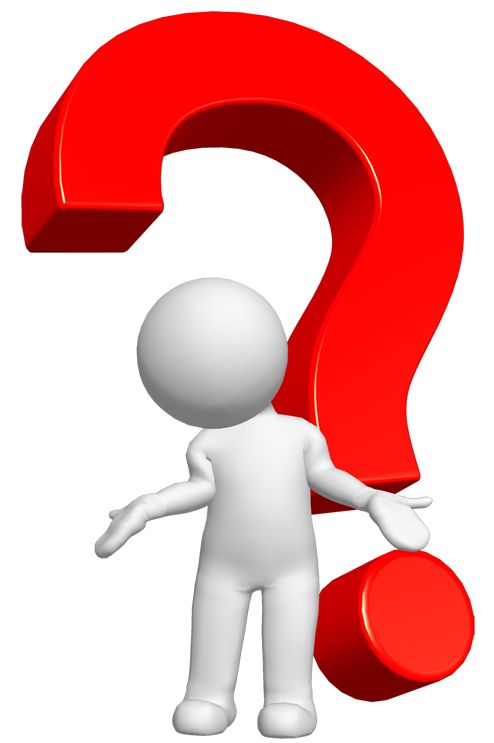 [Speaker Notes: As we began our journey with CEEDAR, all the partners brought a variety of perspectives and ideas about the purpose of the grant.  A first important step was building a common understanding of those perspective and of the goals of the individual partners.

In out state those partners  included the Department  of Education, the Professional standards Commission,  the 3 Institutions of higher ed with representatives from the  view  of  special education, general education and leadership departments.]
Alignment Among Major Initiatives
[Speaker Notes: Aligning the  goals of major state  initiatives provided a framework to begin the process of establishing a blueprint and setting goals for the CEEDAR  work.]
[Speaker Notes: Understanding the intersections of goals of  the Georgia major initiatives including  CEEDAR, the State Equity Plan, the Network for Transforming Teacher Preparation  and the State systemic Improvement plan  provided a focus for creating the blueprint]
Framework
8
Georgia’s Systems of Continuous Improvement
Policy Alignment
Goals
Actions
[Speaker Notes: Aligning policies  paved the way  for setting goals and establishing actions contributing to the success of each major initiative.]
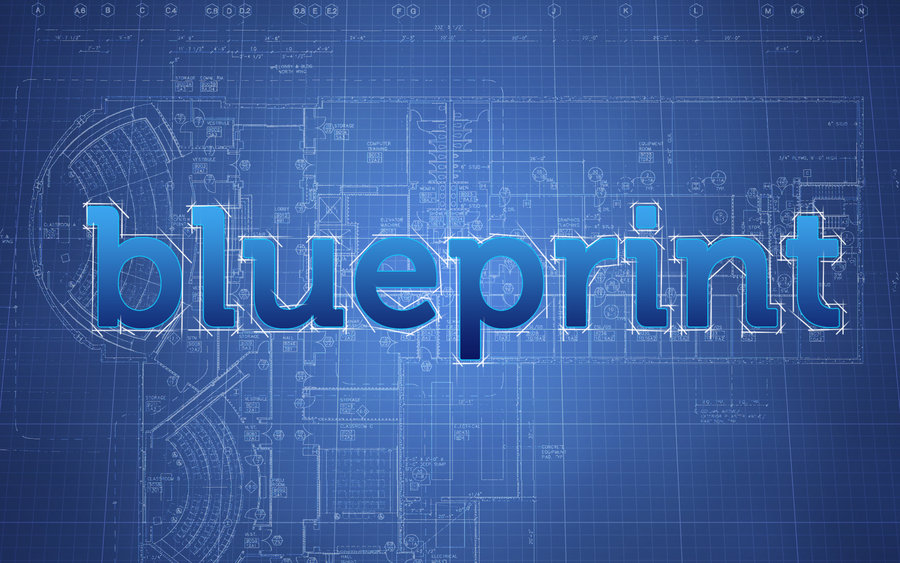 Blueprint 
Goals
Teacher/Leader Preparation
The Georgia SLT will establish and nurture multi-system collaboration for teacher and 
leader preparation.

Teacher and leader candidates are prepared with knowledge, skills, and dispositions.
Candidates provide purposeful instruction, establish and maintain learning environments, and improve student learning and growth.
Teachers and leaders ensure P-12 students succeed and transition into post-secondary lifelong learning.

Outcome measure: increased workforce capacity and improved student learning and growth
[Speaker Notes: Read or paraphrase mission statement.]
Certification & Licensure
Create a system of support for professional learning across agencies, aligned with implementation of tiered certification structure.
Certification process builds upon a continuum of scaffolded learning and experiences.
Support educator credentialing and continuous development through learning experiences (mentoring, coaching, induction, professional learning)
 Use performance data to determine educator effectiveness, allocate and target supports, and designate level of certification.
Use performance based assessments to identify the level of implementation of EBPs (with fidelity) on state-mandated curriculum

Outcome measure: Rigorous instruction for all students ensuring P-12 students, improved student learning and growth and increased workforce capacity.
[Speaker Notes: Read or paraphrase mission statement.]
Program Evaluation
Review current reporting processes and streamline reporting and outputs to minimize redundancy and increase efficiency; Establish practices for sharing data across stakeholders; Refine processes for using data to improve EPPs and support completers during indication. 

Link well-defined performance measures and student outcomes  to program completers.
State policy provides for public reporting and dissemination of all aggregated and disaggregated data to inform program performance. 
Use data from EPPs to determine the degree to which completers are prepared to educate diverse learners. 
Identify areas of strength and growth with measures of performance aligned with evidence-based practices reflected in state-mandated teacher and leader standards. 

Outcome Measure: Data from EPP evaluation provides a feedback loop to inform state policy.
[Speaker Notes: Read or paraphrase mission statement.]
Structuring the CEEDAR Work
Organized around workgroups
Communication
Teacher/ Leader Preparation
Certification and Licensure
Program evaluation

Workgroups convened through webinars, conference calls and face to face.
Resources & Support
Georgia Leadership Team
CEEDAR Staff
NIC (Network Improvement Community)
Innovation Configurations
Syllabi Review Reports
CEMS (Course Enhancement Modules)
Questions
Was there an activity or action that created cohesion for your CEEDAR team? 

Has has your state coalesced around initiatives or policy to inform your work in  CEEDAR ?

What organizational structures or processes has your CEEDAR  team used to move the work forward?  What resources have been most valuable to your CEEDAR team?
The Certification Committee is a CEEDAR subcommittee that focuses on the transition between Tier 1 to Tier 2 certification.
[Speaker Notes: A lot of confusion on what this was, how it would play out,]
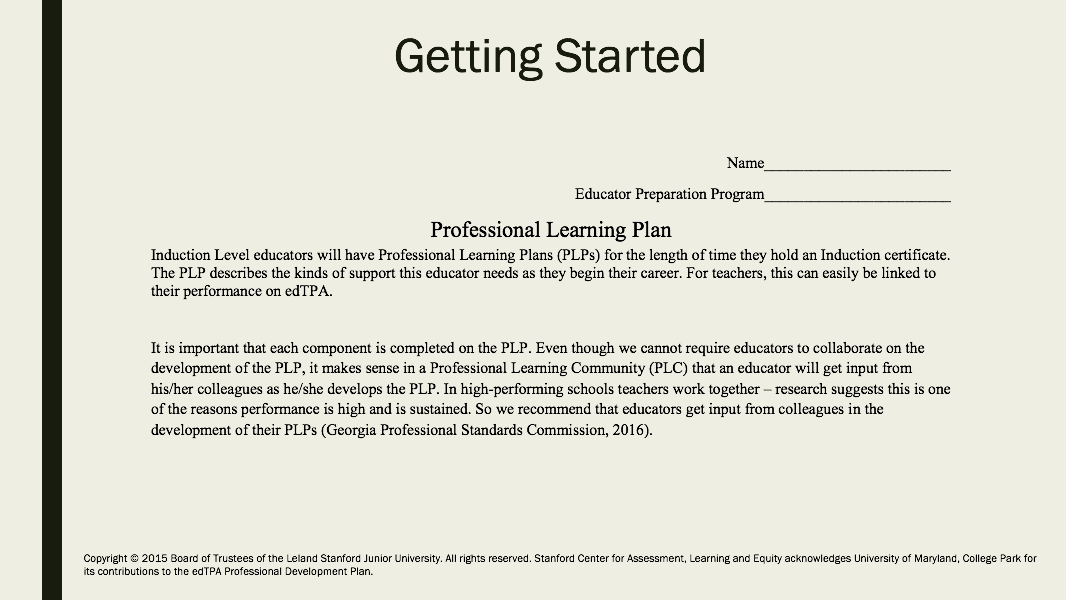 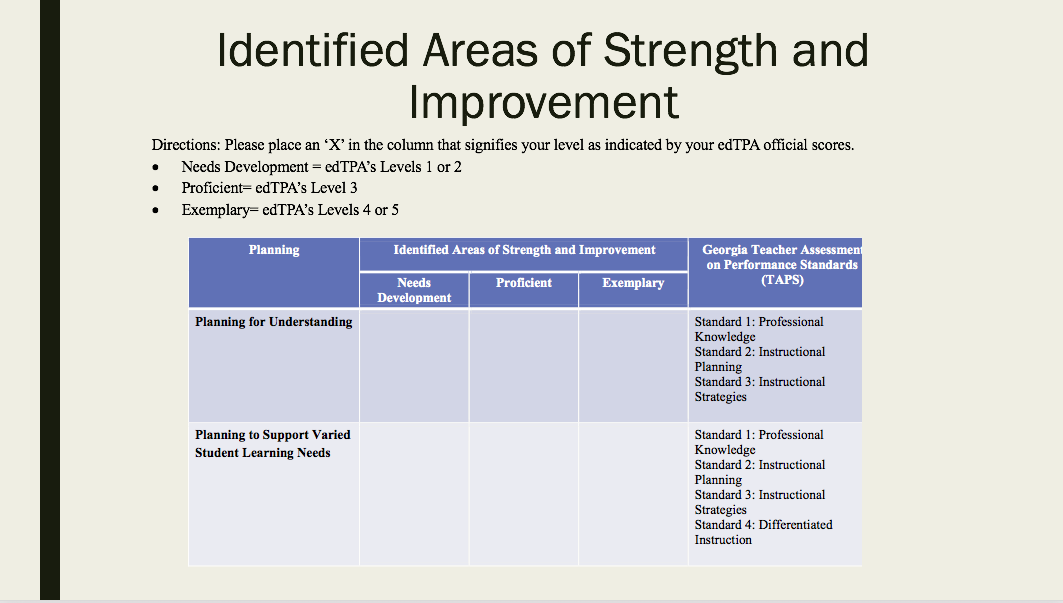 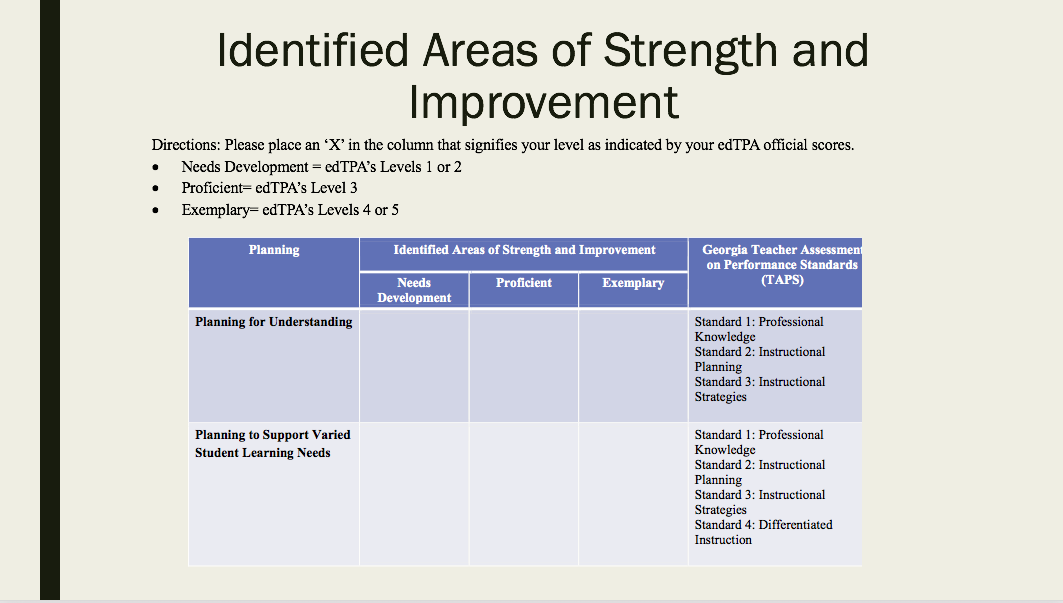 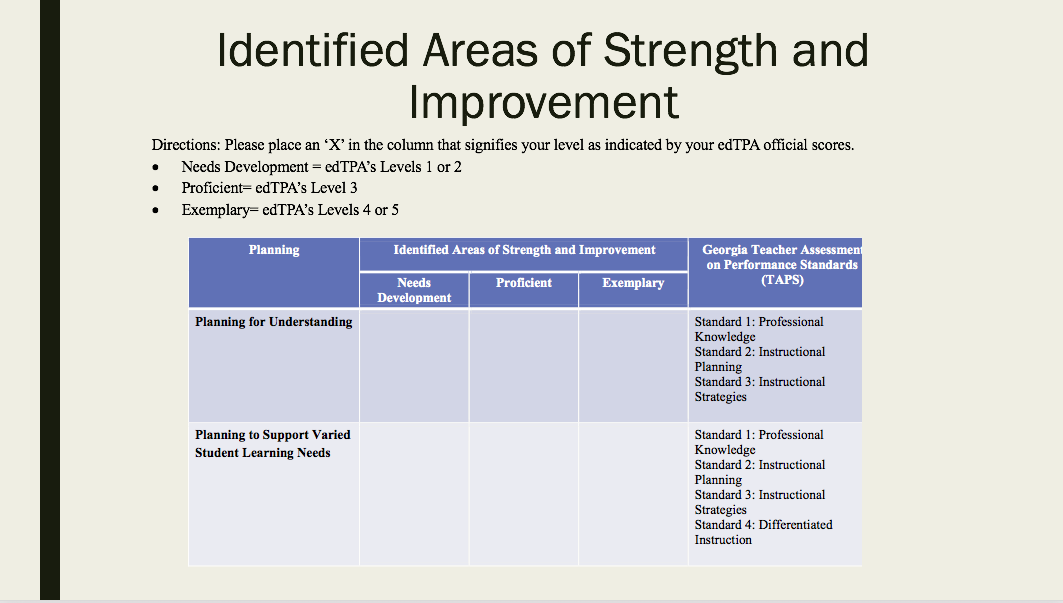 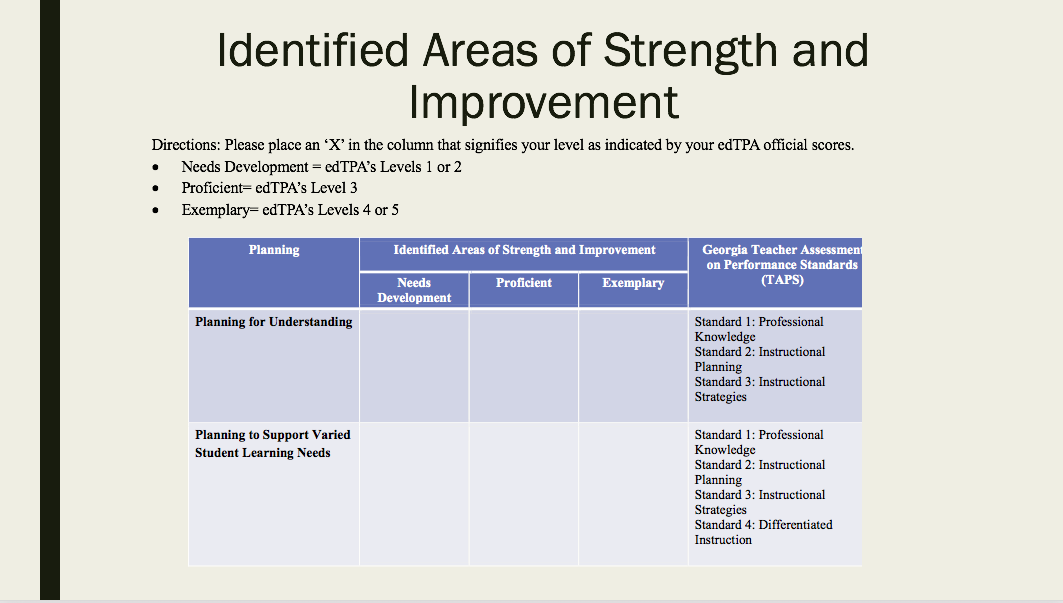 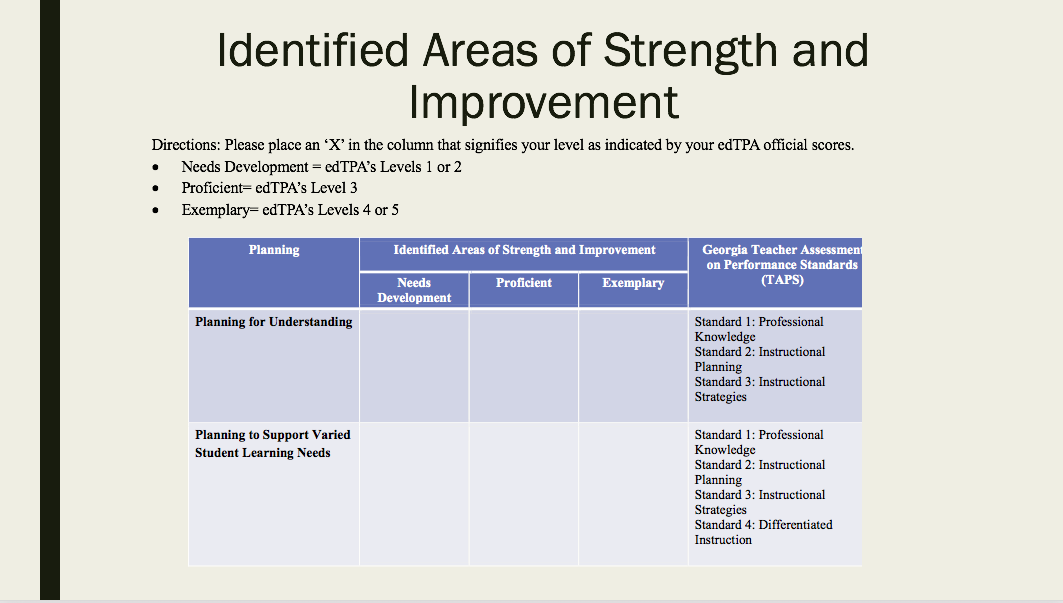 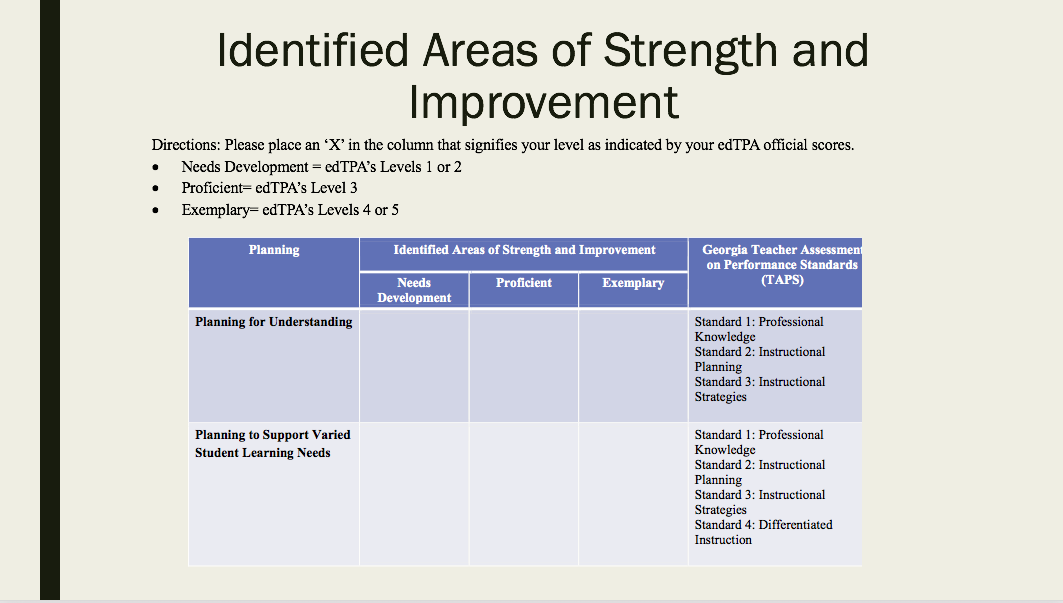 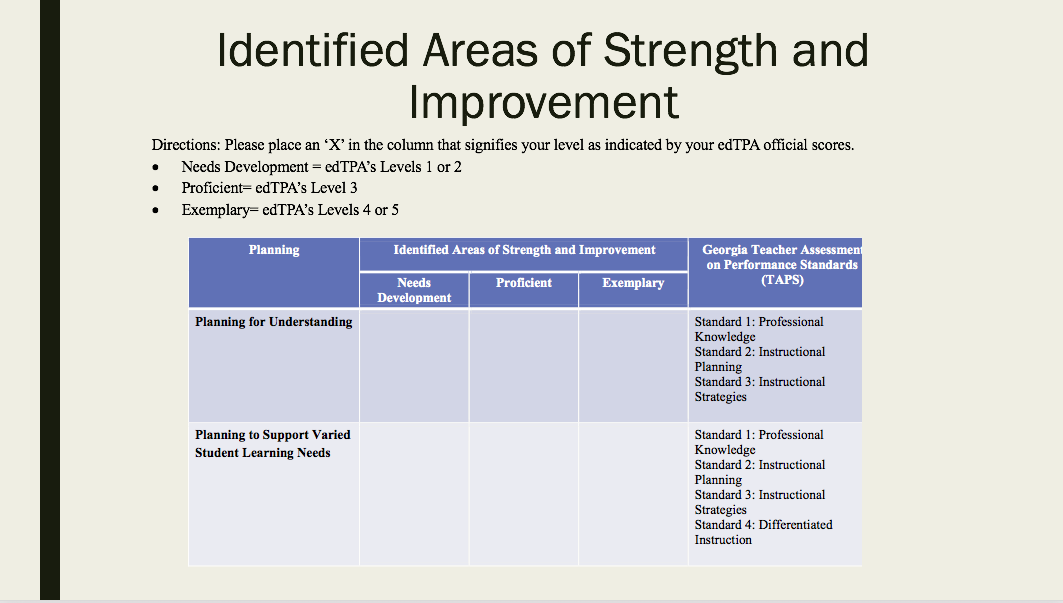 [Speaker Notes: One of the goals for the PLP was to align it with the Georgia Teacher Assessment on Performance Standards (TAPS). 
This is what the LEAs are currently using with classroom teachers.]
[Speaker Notes: The committee is currently creating and piloting a process where teacher candidates examine data (i.e., observation data, key assessment/assignments, edTPA, GACE, dispositions, and ethics assessments) to determine their strengths and needs aligned to TAPs. Candidates use this identified information to create a professional learning plan that they will use as they enter the classroom. Additionally, aligned sample interview questions are being generated to assist principals in asking candidates questions related to their professional learning plans.]
[Speaker Notes: Created a video tutorial for the Georgia DOE website
Disseminating information to teacher candidates, IHEs, LEAs, and other Georgia stakeholder
Providing key stakeholders with FAQs quick guide for PLP]
[Speaker Notes: Example of FAQs]
Questions
What are the routes to clear certification in your state/entity?
What successes or challenges do you have in your state as it relates to certification?
Through what channels must candidates go to obtain certification in your state?
Does the rigor of this process support the candidates and P-12 students?
GSU Educator Preparation Structure
Professional Education Faculty (PEF)
Comprised of Educator Preparation faculty across the University
College of Education and Human Development
College of Arts and Sciences
Bylaws of the PEF requires P-12 Representatives 
Coordinated meetings occur twice per year
25
EPP Reform Effort—Syllabi Analysis
Attended by 17 program representatives, Unit Assessment Coordinator, Associate Dean, and GSU CEEDAR Representatives
Led by CEEDAR Technical Assistance Team
Faculty representative conducted syllabi analysis
Resources from NIC and IRIS to be shared with faculty in programs
Data Shared in the subsequent semester
26
UNIT LEVEL SUPPORT
Fall Semester Opening Forum will focus on the work of the summer syllabi analysis and what faculty representatives learned.
Assessment and Accreditation Committee will review the results of the syllabi analysis to determine possible unit-level needs.
Monthly professional development forums will focus on additional professional development and resources for the KEY AREAS.
Take 4 minutes and write down, what is important to share with my team that helps my context, lessons learned or things to avoid? 
4 minutes and think about networking.  Who should I connect with later/ when and what should I follow up?